Free PPT Chart : ALLPPT.com
Your own sub headline
Text here Text here
Add text add text add text add text add text add text add text add text add text add text
Text here
Text here
TEXT
TEXT
TEXT
TEXT
Text here
Add text Add
75%
Text here
Add text Add
TEXT
TEXT
50%
TEXT
TEXT
Text here Text here
Text here Text here
ALLPPT.com _ Free Powerpoint Templates, Diagrams and Charts
Free PPT Chart : ALLPPT.com
Your own sub headline
Text here Text here
Add text add text add text add text add text add text add text add text add text add text
Text here
Text here
TEXT
TEXT
TEXT
TEXT
Text here
Add text Add
75%
Text here
Add text Add
TEXT
TEXT
50%
TEXT
TEXT
Text here Text here
Text here Text here
ALLPPT.com _ Free Powerpoint Templates, Diagrams and Charts
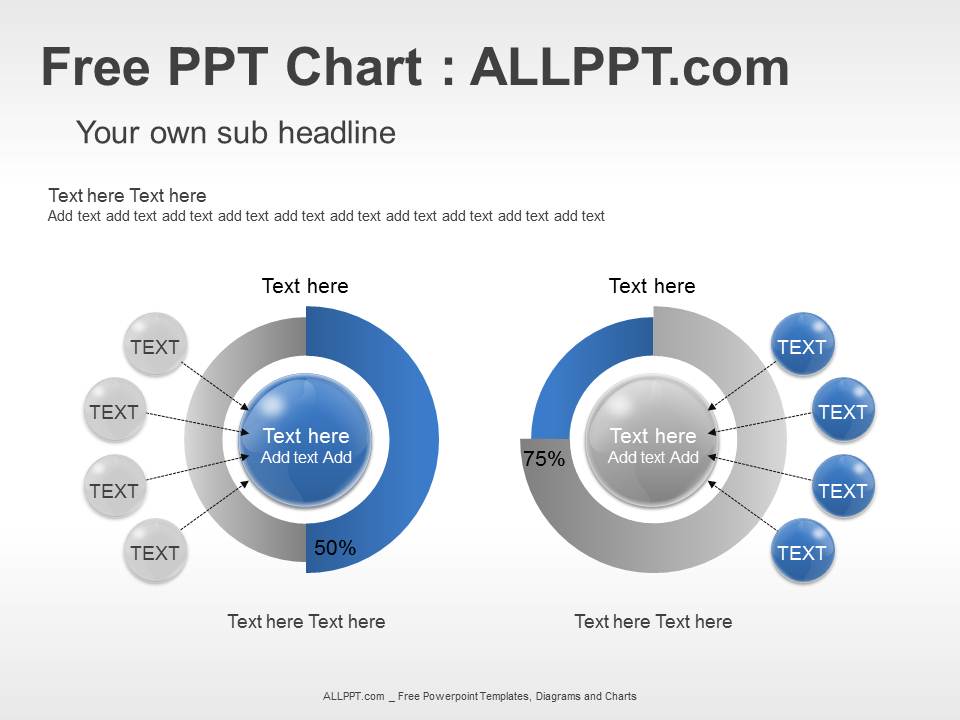 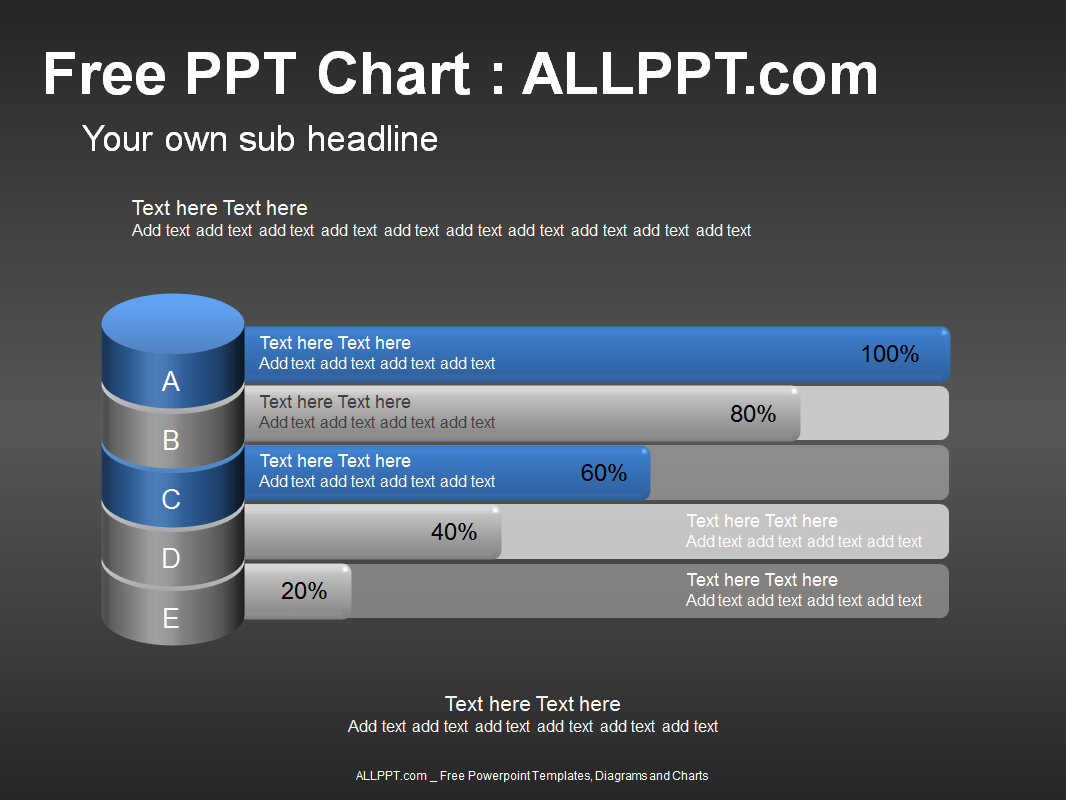 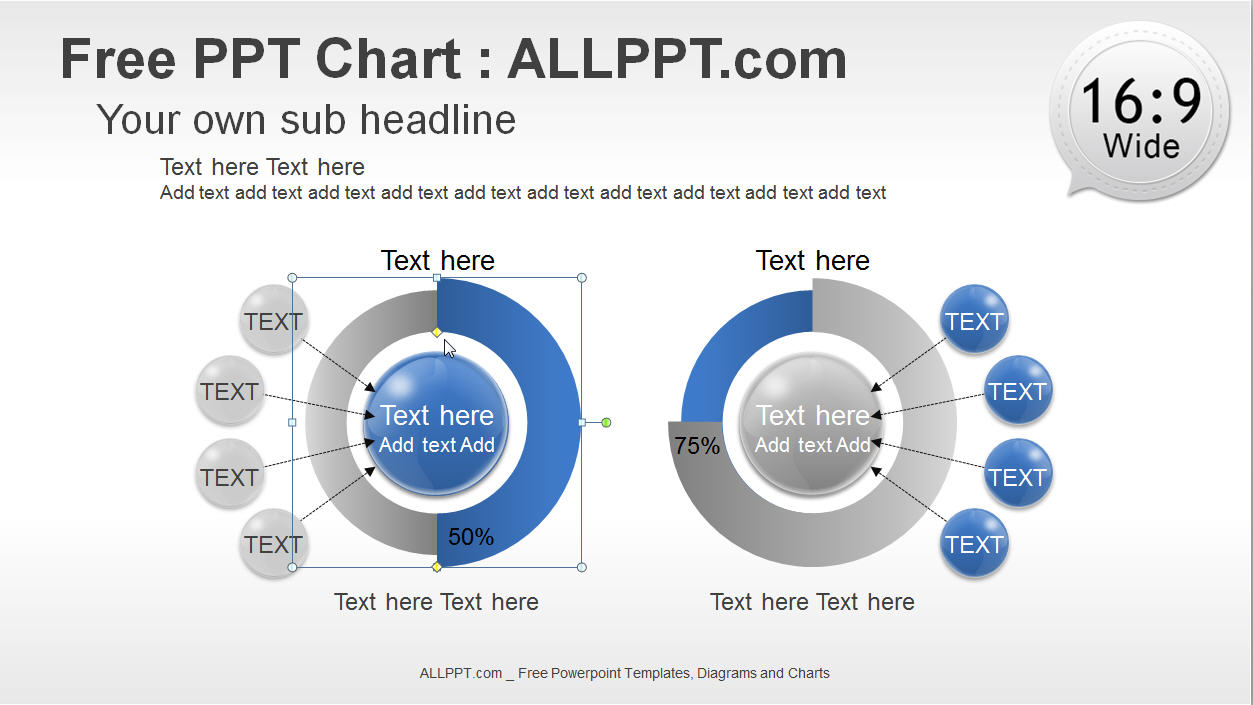 Resizing shape : Click and drag the shape
Text Placeholder
Fully can be edited for adapting size and colors